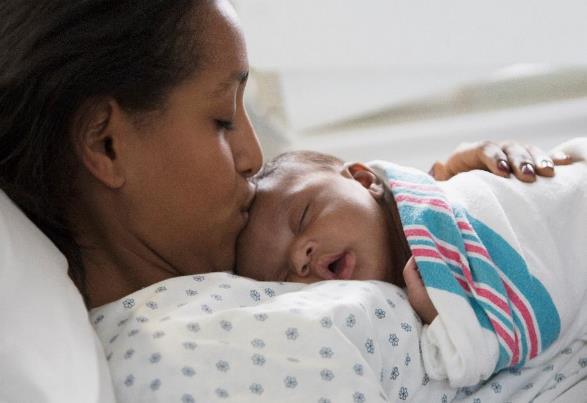 BE Teams Call – Expanding Patient Access to Community-based Doulas
March 18th, 2024
Face-to-Face 2024 Announcements
BE Data Form Updates / BE Data Review
Call Overview
Illinois Perinatal Quality Collaborative
Engaging doulas to improve care
Expanding Patient Access to Community-based Doulas: Charity Bean
Team Sharing: NPQIC Hospital
Additional Resources / Announcements / Wrap Up
2
save the date
2024 OB & Neonatal 
Face-to-Face Meetings
OB TEAMS:
Calling ALL Perinatal Leaders, Providers, Nurses, Advocates, & Friends!
at the President Abraham Lincoln Doubletree Hotel 
in Springfield, IL
MAY 22ND, 2024
NEONATAL 
TEAMS:
MAY 23RD, 2024
Join us for two interactive days of collaborative learning with the IL Perinatal Quality Collaborative!
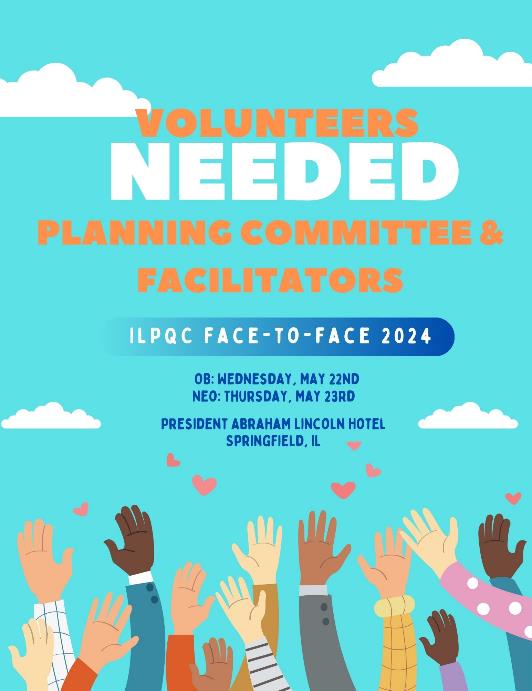 Interested in Facilitating an ILPQC Face-to-Face 
Breakout Session?
Email info@ilpqc.org
Interested in Volunteering on the Face-to-Face Planning Committee?
2024 F2F OB Storyboards
Share the great work that 
your OB teams are doing!
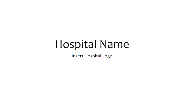 Storyboard templates coming soon on event webpage
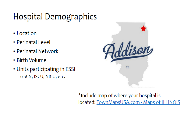 PVB Journey 
Sustainability Teams
Coaching Teams
Birth Equity Journey
Successes and Opportunities
Engaging Patient Partners & RC Breakfasts
Introduce your hospital and PVB, BE, and QI teams
Upcoming Face-to-Face 2024 Prep
Submit your Data!
All data baseline-March 2024 will be due on April 30, 2024, for award consideration.
Call for Storyboards! 
Share your QI story
All hospital teams are asked to bring a storyboard sharing pics/names of their BE / PVB QI teams, your BE/ PVB QI progress including data want to share and 30/60/90 plans for next few months!
Register for F2F 2024!
Early Bird Registration: March 11th – April 8th 
$75/day or $145/both days
Regular Registration: April 9th – April 26th   
$100/day or $200/both days
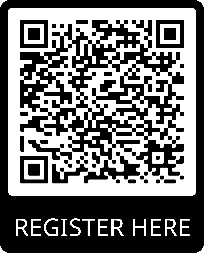 Data Due: 
Tuesday April 30th, 2024
Illinois Perinatal Quality Collaborative
6
Achieving Birth Equity QI Excellence Award by Face-to-Face Meeting May 2024
All data submitted (baseline – March 2024)​
7/7 key structure measures IN PLACE (Green)​:
Achieve key BE goals:
Provider, nurse, and staff education > 70%  ​
SDoH delivery admission screening > 70%​
SDoH screen positive linkage to resources > 70%​
PREM completion rate > 10%
7
Patient Engagement is key to sustainability of Birth Equity ---BE Data Form Updates
Adding questions on Patient Partners and Respectful Care Breakfast to Birth Equity Data Form as will be required for Sustainability
8
[Speaker Notes: Can you have a patient partner identified by april 15th? If no, when do you expect to have a patient partner identified by? What barriers are you experiencing (use phrasing from feb webinar)
Will you have held your first respectful care breakfast by april 15th? if not, when? 
Will you plan to have all data submitted by april 15th? If not, share barriers
Prem survey 10%?]
ILPQC RedCap DataRespectful Care Breakfast Questions
Has your team hosted a respectful care breakfast? 
Yes, No, Planned  
If planned, what is the date? (free text) 
If yes, when was the breakfast held? 
Date entered here 
If yes, how many people attended? (free text)
If yes, did any attendees complete the post-event survey? 
Yes, No 
If yes, did you review the post-event survey results with your BE team?
Yes, No 
If yes, what was the biggest success of the event? (free text)
What are your plans for holding future respectful care breakfasts? (free text)
Will you hold respectful care breakfasts:
Quarterly, Bi-annually, Other (free text)
9
ILPQC RedCap Data Patient Partner Questions
Has your BE team identified a patient partner? 
Yes, No 
If yes, what is their name? 
Email? 
Phone Number? 
If yes, has your patient partner attended any QI team meetings?
Yes, No 
If yes, how did you recruit/identify your patient partner? (free text) 
If yes, how did you onboard your patient partner? (free text)
10
Poll
5 minutes
Birth Equity Data Review
By May 2024, > 70% of participating hospitals will have implemented each key strategy
[Speaker Notes: Optimize race/ethnicity data collection and review key maternal quality data by race, ethnicity and Medicaid status
Universal social determinants of health screening tool (prenatal/L&D) with system for linkage to appropriate resources 
Share respectful care practices on L&D and survey patients before discharge on their care experience (using the PREM tool) for feedback
Engage patients and community members for input on quality improvement efforts
Standardize postpartum safety education and schedule early postpartum follow up prior to hospital discharge
Implicit Bias / Respectful Care training for providers, nurses and other staff]
January 2024 Data Submission in REDCap:
43 Hospital Teams
ILPQC Hospital Team Data Submission
Illinois Perinatal Quality Collaborative
Social Determinants of Health Screening and Linkage to Community Resources
Screen Positive Patients
Documentation of Linkage to Community Resources (L&D)
SDoH Screening (L&D)
90%
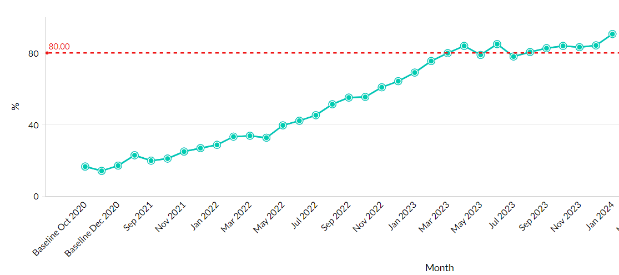 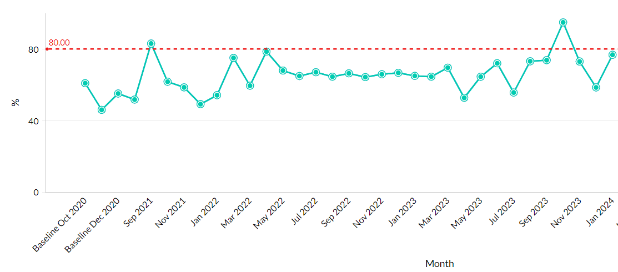 76%
16%
54%
Illinois Perinatal Quality Collaborative
15
PREM Survey Completion goal > 10%
8,840 PREM surveys submitted among 75 hospitals

22% Black, 19% Hispanic, 5% Asian, 48% White
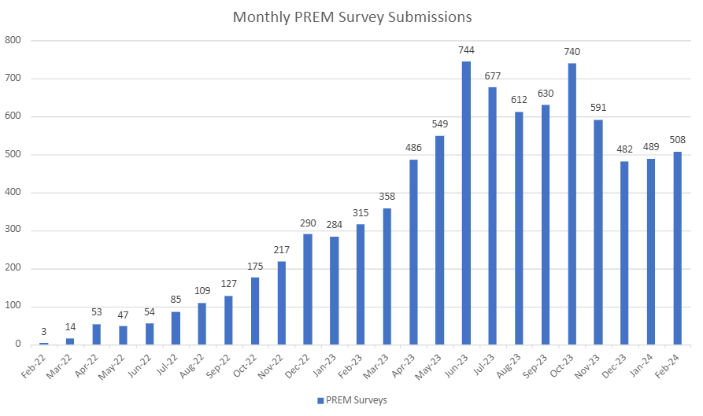 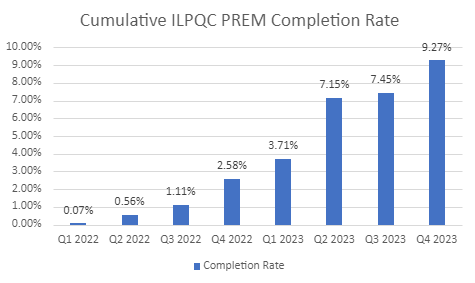 Illinois Perinatal Quality Collaborative
16
Illinois Perinatal Quality Collaborative
17
Sustaining Birth Equity Strategies:     How can doulas help?
A doula is a trained childbirth professional who provides in non-medical physical, emotional and informational support to clients and their families before, during and afterbirth.  
Improve linkage of at risk patients to community resources
Promote patient-centered respectful care
Improve postpartum safety
Reduce disparities in NTSV cesareans/promote vaginal birth
18
High quality research consistently supports the benefits of doula care
A 2017 Cochrane systemic review analyzed data from 26 studies involving more than 15,000 women and concluded that based on the documented benefits, all women should have access to doula support

A review of 41 birth practices in the American Journal of Obstetrics and Gynecology in 2008, using US Preventative Taskforce guidelines concluded that doula support was among the most effective of all those reviewed, one of the only three US practices to receive an “A” grade.

In Safe Prevention of the Primary Cesarean Deliver, ACOG and SMFM reported that continuous labor support is an underutilized strategy for reducing unnecessary Cesareans, suggesting the need for policy change to increase access to Doula care, particularly for those patients at greatest risk of adverse outcomes.
19
Evidence-based Benefits of Doula Care
Reduced cesarean section rates / Increased spontaneous vaginal birth
Shorter duration of labor
Increased breastfeeding initiation
Increased patient satisfaction / fewer negative childbirth experiences
Reduced incidence of post-partum depression
 4x less likely to experience a birthing complication for themselves or their neonate 
In states that already provide Medicaid reimbursement for doula care the average savings per pregnancy is $1,675
20
(Hobel et al., 2008; McGrath & Kennel, 2008),  (Elevance Health Public Policy Institute, 2022)
Engaging doulas to improve care
1) Create a Doula Friendly labor and delivery unit
Educate providers and nurses on benefits / role of doulas
Hold a meet & greet doulas event, invite doulas to Respectful Care Breakfasts:  build connections between providers / nurses and doulas in your community
Make sure your policies include doulas as part of the care team, confirm doulas are allowed into the delivery room regardless if # support persons has been met
2) Identify opportunities to link patients to community doulas
Identify community based doulas in your area, share with prenatal providers  process to link patients to doulas / doula resources
3) Medicaid reimbursement for doula care is coming soon in IL,
make sure your L&D is ready!
21
A Doula Friendly Hospital is one that:
Recognizes that the doula has been chosen to be a part of the labor support team, and includes the doulas as part of the integrated care team for the birth
Allows the doula in the L&D room, whether or not the allotted number of support people has been reached
Ensures that the doula is treated with respect
Understands that the doulas supports the client and her desires
Allows and supports non-medical comfort techniques for labor, including but not limited to varied labor positions, movement, breathing techniques, aromatherapy, comforting touch, visualization, hydrotherapy, and the use of a birth ball and/or peanut ball. 
Facilitates the provision of continuous calming support by allowing the doula to be present in triage and absent a compelling reason, for procedures such as epidural insertion and cesarean section.
Ensures that the doula is able to support the client post-partum, while at the hospital for breastfeeding and additional comfort measures.
22
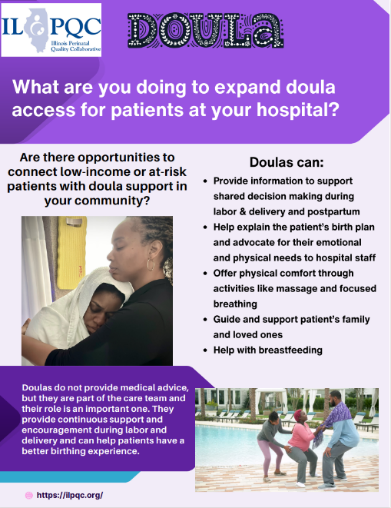 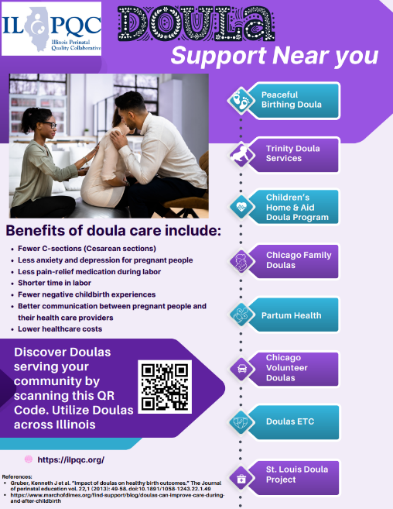 ILPQC Doula Resource
23
Why we need
Community Doula’s
By: Charity S. Bean, CMA, CFSD, CLC, CHW, SMW
I am a certified pregnancy, labor, childbirth, and
postpartum doula who specializes in hospital
birth. I hold many certifications including medical
assistant, lactation consultant, birth assistant and
soon to be certified perinatal mood disorder
counselor. I began my journey into midwifery
January 8th, 2024, with the Midwives College of
Utah, where I will be pursuing a Bachelor’s in the
Science of Midwifery.
I’ve has worked in the
medical field for 13 years (primary care, trauma,
psych, ER and birthing unit). I serve as a Bi State
Maternal and Infant Health Advocate with
emphasis on Black Maternal Health. I am the
founder of The Doula Lab pregnancy resource
center located in Belleville, Illinois. As well as
owner of Doula Bean Maternal Care, LLC. My
goal is to become a midwife and open a free-
standing birthing center in East St. Louis, Illinois.
My passion for birth work stems from being a
teen mom and working in the medical field. Over
the years witnessing the treatment of BIPOC
families inspired me to not only talk about what
needed to be done but to be the change that
maternal health needs.
A community based doula works with clients who are typically young in age, of low income and have little to no support. Community based doulas meet with their clients several months before birth, attend the birth and meet in the weeks to months following the birth.
History of Doulas
Doulas have been in existence since antiquity but often referred to by other names in different cultures. The word Doula originates from the Greek language and means to "serve women". The word was brought main stream in the 1960's with the natural birth movement. 
Doula's are trained, skilled and certified pregnancy, labor, childbirth and postpartum support people. NON-CLINICAL.
Doula Career Fields
Pregnancy & Birth Doulas
Fertility Doulas
Loss/ abortion/adoption 
Death Doulas
Full Spectrum Doula
What is a Doula
A doula is a trained companion who is not a healthcare professional and who supports another individual through a significant health-related experience, such as childbirth, miscarriage, induced abortion or stillbirth, or non-reproductive experiences such as dying.
Doula Scope of Practice
Framework has skills in:
Emotional & Mental health awareness and tools for balance
Pregnancy and Delivery Comfort
Social Support resources
Perinatal Education
Patient rights advocacy
informed choice vs informed consent
enhanced partner and family engagements
Doula's spectrum mainly focuses on physical, emotional & educational support during the perinatal period. A Culturally competent Doula with education in reproductive justice
A doula has to have a NPI # or be apart of a doula agency that has an NPI in order to enroll in impact and be reimbursed through Medicaid. Requirements and enrollment process is being finalized. More details to come.
Hospitals, OB/GYN and Peds offices & Doulas
Connecting with Doulas in the community
Allowing doulas to bring in business cards or brochures
Attending meet and greets or hosting them to get to know each other 
Build relationships and partner to combat maternal health deserts in urban and rural communities.
Learning each others role and creating respectful work environments and birth teams
Where to find Doulas in your community
Contact InFormation
Email: Doulabean@gmail.com
Office: (618) 213-6800
Business Cell: 618-570-3169
Location: 6400 W. Main St 
Suite 1D
Belleville, IL 62223
Team Sharing: NPQIC Hospital Team
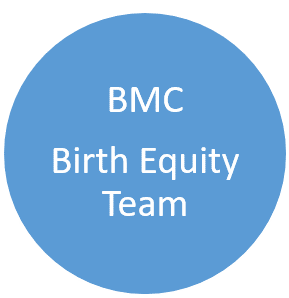 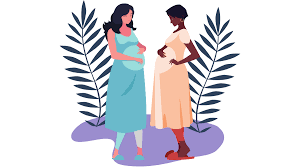 [Speaker Notes: AIDET]
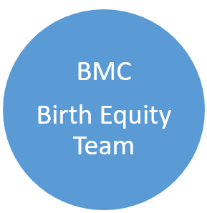 Kick Off 12/19 with monthly 
zoom/in person meetings
Communal Agreement
Honor confidentiality
Start by assuming good intention and listen to understand
Say engaged
Share story, state your opinion, ask questions
Approach with humility
Be respectful and kind
Test assumptions and inferences
[Speaker Notes: For steering team and subgroups]
Grounding moments
December: Overview of BE why and goals
January: ‘I don’t see race’ and TED talk on privilege
February: IAT implicit bias insights, review of IAT data, review of NPQIC Jan webinar slide
March: Insights from Aftershock documentary, patient centered care vs. partnership of care, history/legacy of racism
April: Review TMAH model of care
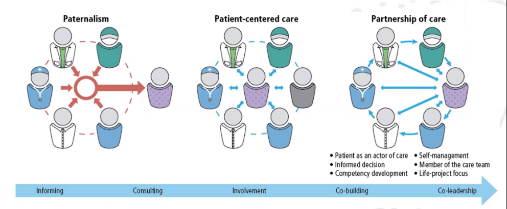 Workgroup Updates!
[Speaker Notes: Structure ; steering team with workgroups]
WORKGROUP MEMBERS
[Speaker Notes: Lead in bold
Meet 2x / month.  Minimum of 1.  Email communication as well

Respectful care PDSA respectful care breakfast to gain insight as ‘plan’ stage?

Collaborate with unit PC, CN meetings, tower CN mtg etc.]
WORKGROUP GOALS
[Speaker Notes: Priorities= quantitative and qualitative data for baseline Quarter 1 2024 while working implement other elements.

Doula – explore provider/staff barriers.  Define ‘high risk cesarean’ for which doula not able to attend

Workgroups to explore literature and other PNQ state initiatives (CMQCC, Florida and Illinois powerful programs). Many ideas to achieve this, you don’t have to come up with really just explore and bring to steering team options to decide and move forward.]
Data and EMR
* Delete coloring in boxes that do not apply
Leader: Abby Rech/Denise Moeschen  Senior Leader Sponsor: Vail, Dr. Trapp
Doula Friendly
* Delete coloring in boxes that do not apply
Leader: Abby Rech/Denise Moeschen  Senior Leader Sponsor: Vail, Dr. Trapp
Respectful Care & Birthing Options
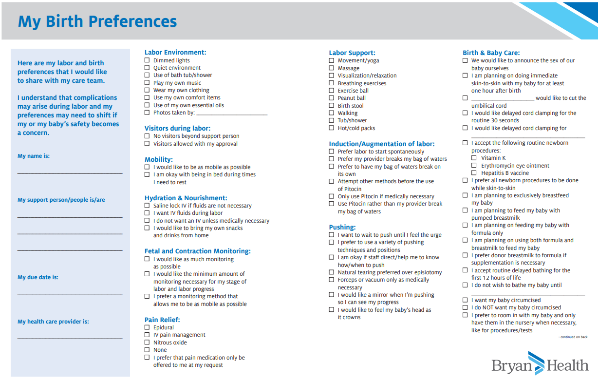 Community Collaboration
* Delete coloring in boxes that do not apply
Leader: Abby Rech/Denise Moeschen  Senior Leader Sponsor: Vail, Dr. Trapp
Summary of Events
Summer 2023: received insight from doulas on challenges remaining with clients in OR during C Sections
August 2023: lunch with doulas to gather more insights. Senior leadership engaged. OB and nursing support doulas in C Sections; much resistance from anesthesia
December 2023: launched Birth Equity initiative. Subgroup on doulas began meeting (nursing leaders, anesthesia and doulas). Created a pathway (and updated draft procedures) to meet the needs of those involved and ensure safety of all, including doula acknowledgement of role in C Section
Next Steps
Senior leaders, L&D leaders and anesthesiologists on the doula subgroup bringing the plan to anesthesia division in April. 
From there we will move forward with another doula lunch for final touches and then roll this out!

Many conversations have taken place to get the team to this point, and it was escalated up to CNO/CEO for support.
Nebraska Doula Collaboration Policy
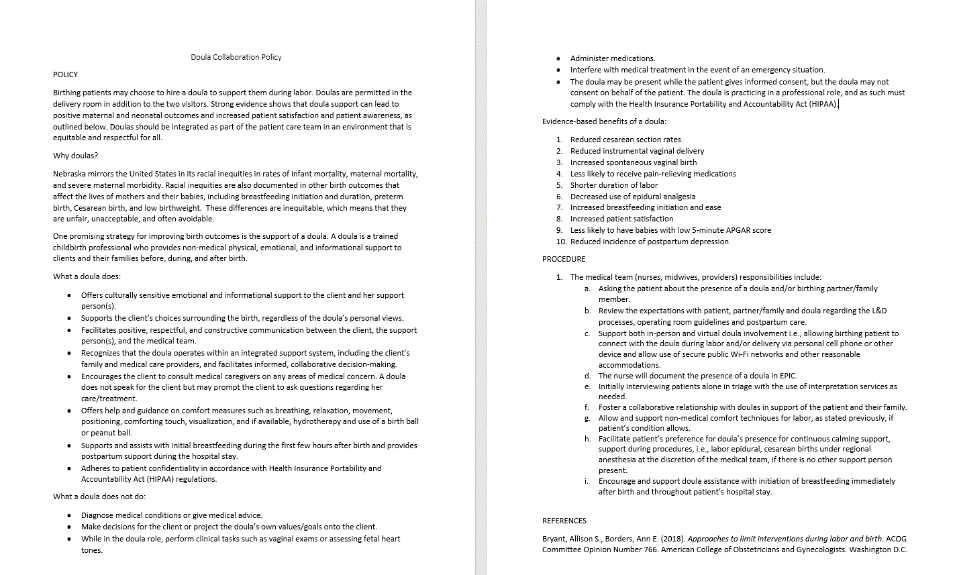 51
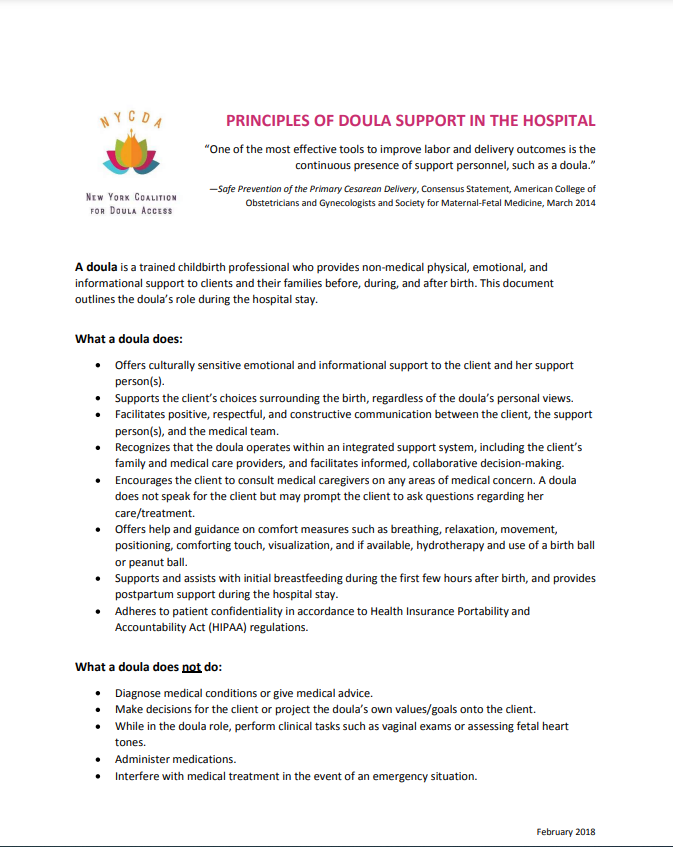 NYCDA Resources
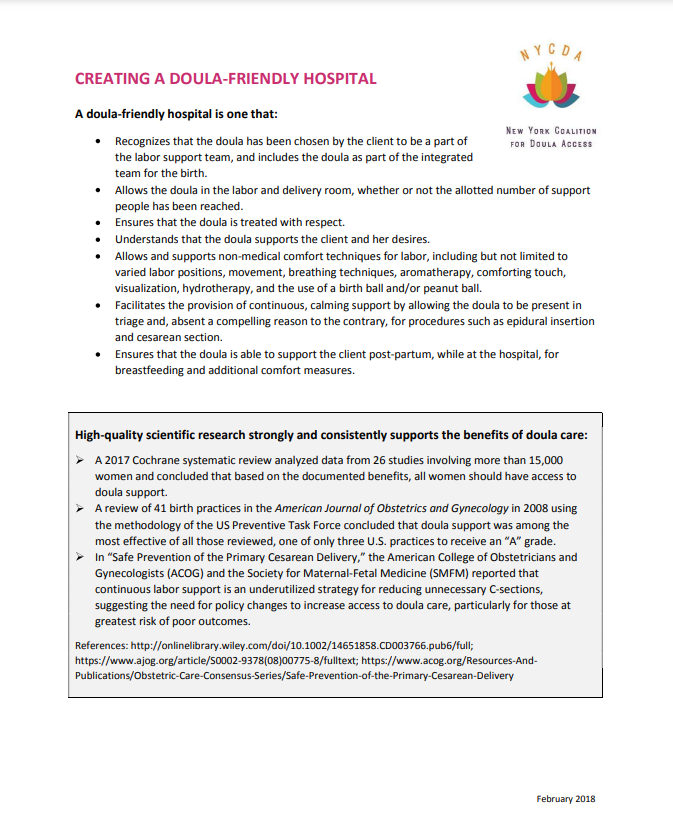 52
Additional Resources / Announcements
Celebrating World Doula Week
Share this post on social media with your networks! It's optimized for Instagram and Facebook.
March 22-28 is World Doula Week! 
Studies examining the impact of continuous support by doulas report significant reductions in cesarean births, instrumental vaginal births, need for oxytocin augmentation, and shortened durations of labor.
Additionally, doula-assisted mothers and birthing people were four times less likely to have a low birth weight baby, two times less likely to experience a birth complication involving themselves or their baby, and significantly more likely to initiate breastfeeding. 
Read "Doula Support Improves Maternal and Child Health Outcomes, Patient and Family Engagement," featuring a conversation with NICHQ board member LaToshia Rouse, CD/PCD (DONA), owner of Birth Sisters Doula Services to learn more. https://bit.ly/4bYlJl2
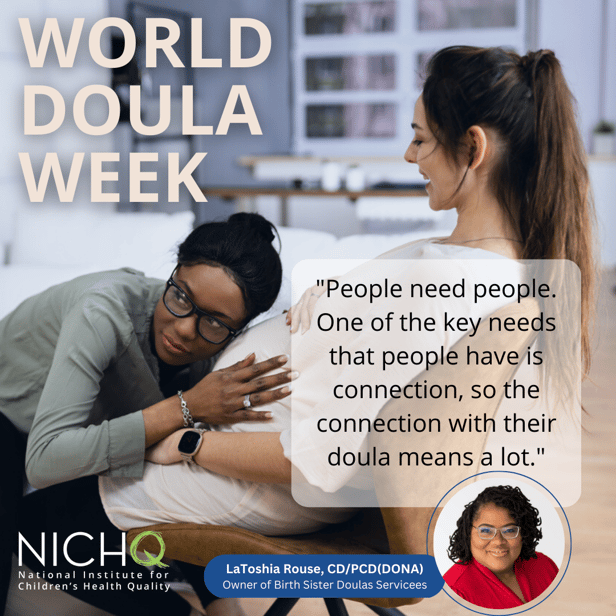 54
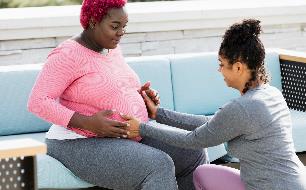 NICHQ Webinar – Impact of Doulas on Maternal and Child Health
Register: Impact of Doulas on Maternal and Child Health Webinar
Wednesday, March 27, 2024 | 2-3 PM EST / 1-2 PM CST
Join NICHQ for a webinar focused on the impact of doulas on birth outcomes and maternal and infant health quality. We will host a discussion with certified doulas about the challenges they face when providing services and potential solutions for improving doula and provider relationships in the current medical landscape.
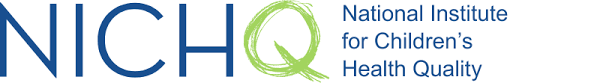 55
Birth Equity QI Office Hours Announcement
FINAL Office Hours this Thursday at 12pm!
BE 30-60-90 Day Plan to Engage Patient Partners
For every hospital team working to identify and engage a patient partner on their QI team, please create a 30-60-90 day plan to share with ILPQC
Email your 30-60-90 day plan to info@ilpqc.org and feature it on your team’s storyboard at Face-to-Face on May 22nd!
Example on next slide
Create your own 30-60-90 day plan here
57
Example 30-60-90 Day Plan
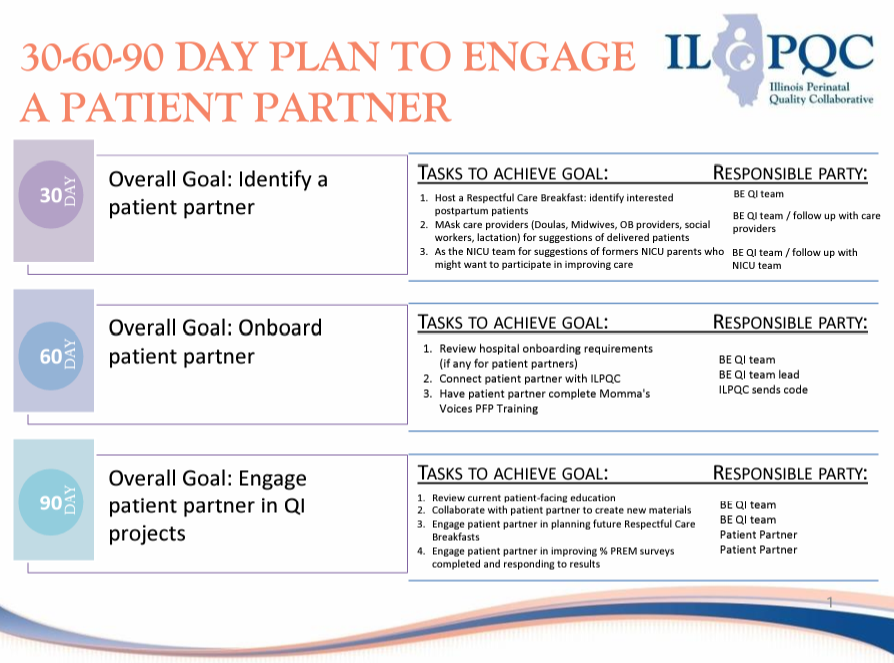 58
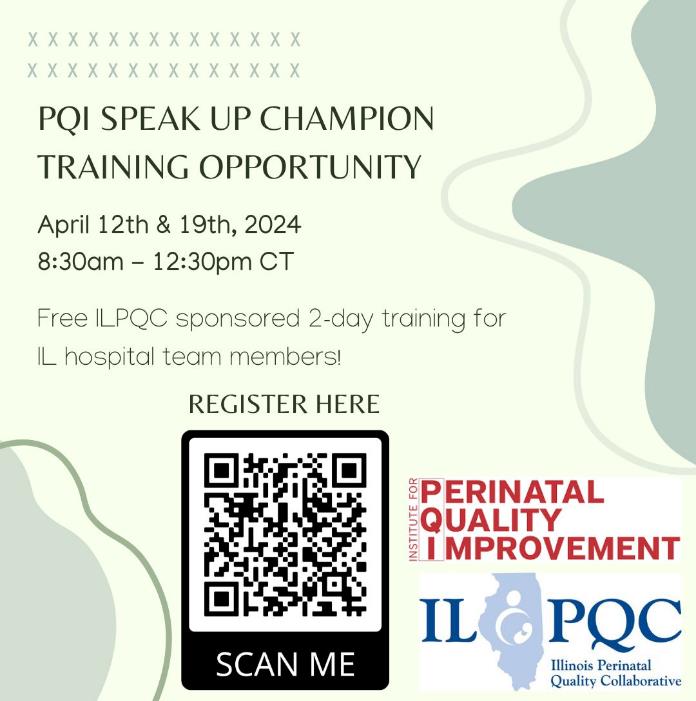 PQI SPEAK UP Champion Training Announcement – April 12th & 19th 2024!ILPQC sponsored FREE 2-day training
59
IPHI CLS/C Survey
NEW! Survey for Certified Lactation Specialists and Counselors (CLS/Cs): The Illinois Public Health Institute (IPHI), non-profit organization in Illinois focused on improving lactation support and equity, is surveying CLS/Cs across Illinois to learn about gaps and consider opportunities for promoting a diverse lactation support professional network in Illinois.
Your responses will help IPHI better understand where CLS/C providers are across the state, the demographic composition of our state’s CLS/C provider workforce, who you’re serving, if you have opportunities for professional advancement within your organizations and gaps in access to services across the state.
Take the survey HERE and please submit your response by May 31st, 2024. IPHI is hoping to get as close to 100% participation by CLS/Cs across the state, so please spread the word!
60
CDC 2024 mPINC National Survey
CDC’s 2024 national survey of Maternity Practices in Infant Nutrition and Care (mPINC) has launched! LINKED HERE
CDC’s mPINC survey assesses maternity care practices and provides feedback to encourage hospitals to make improvements that better support breastfeeding families. About every 2 years, CDC invites all eligible hospitals across US states and territories to complete the mPINC survey. The questions focus on specific parts of maternity care that affect how babies are fed.
CDC sends participating hospitals a confidential, individualized report with a summary of their survey results. Hospitals can use their results to celebrate strengths and identify areas for improvement in the practices and policies that affect infant feeding.
How can hospitals benefit from mPINC participation? Use your hospital’s mPINC report for:
Quality improvement
Help assess your hospital’s implementation of each of the Ten Steps to Successful Breastfeeding (Ten Steps) using CDC’s mPINC 10 Steps Assessment Tool.
Review mPINC subscores and/or questions to help determine standards of care that can be improved or implemented in your hospital.
Benchmarking
Track your hospital’s scores over time to celebrate the improvements that have been made and to identify where further improvements may be needed.
See how your hospital is doing in relation to your state, region and the nation and use your findings as leverage for change within your hospital.
Staff  motivation
Share results with staff, hospital leadership, partners, and supporters to highlight key areas where your hospital did well and opportunities for improvement.
Hospitals can request copies of their previous mPINC reports by emailing mPINC@cdc.gov with their hospital’s name and address from their official hospital email address.
61
2024 BE Goals
Achieving Birth Equity QI Excellence Award by Face-to-Face Meeting May 2024
All data submitted​
7/7 key structure measures in place​
Achieve key BE goals
Provider, nurse, and staff education > 70% ​
SDoH delivery admission screening > 70%​
SDoH screen positive linkage to resources > 70%​
PREM completion rate > 10%
Reach out to Aleena & Alana for a 1:1 QI support call if there are any measures you need support to achieve BE QI Excellence
We will reach out to teams who are still working on having all structure measures in place
Email info@ilpqc.org
63
Upcoming BE Calls
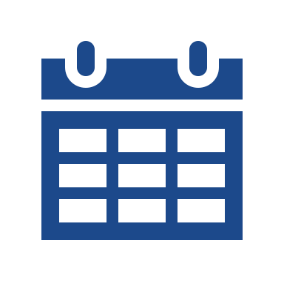 Illinois Perinatal Quality Collaborative
64
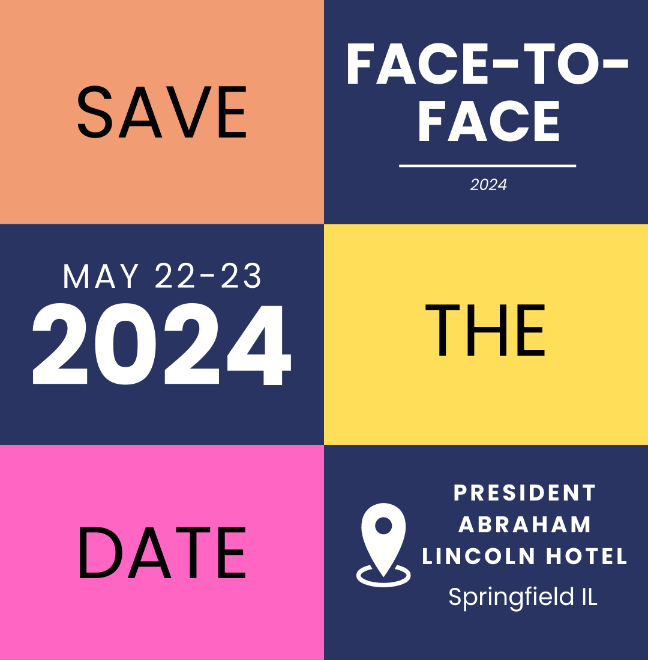 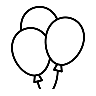 ILPQC 
2024 Events
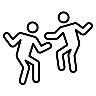 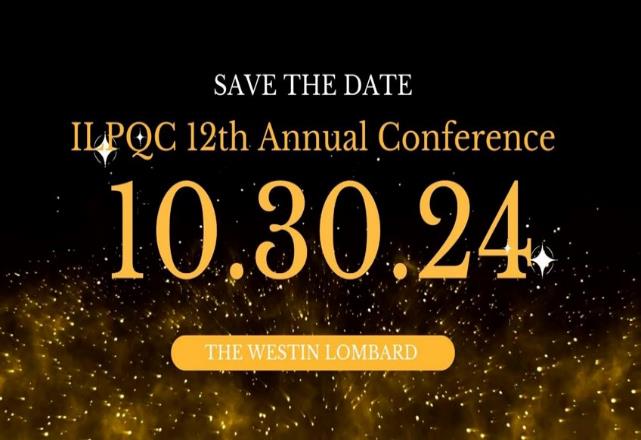 Illinois Perinatal Quality Collaborative
65